Поговорим 
о 
дружбе…
В словарях «Дружба» – это …
– близкие отношения, основанные на взаимном доверии, привязанности, общности и интересах.
- отношения, которые являются благом, так как друзья помогают друг другу бескорыстно.
- индивидуально – избирательна и основана на взаимной симпатии.
Д –
Р – 
У – 
З – 
Ь – 
Я –
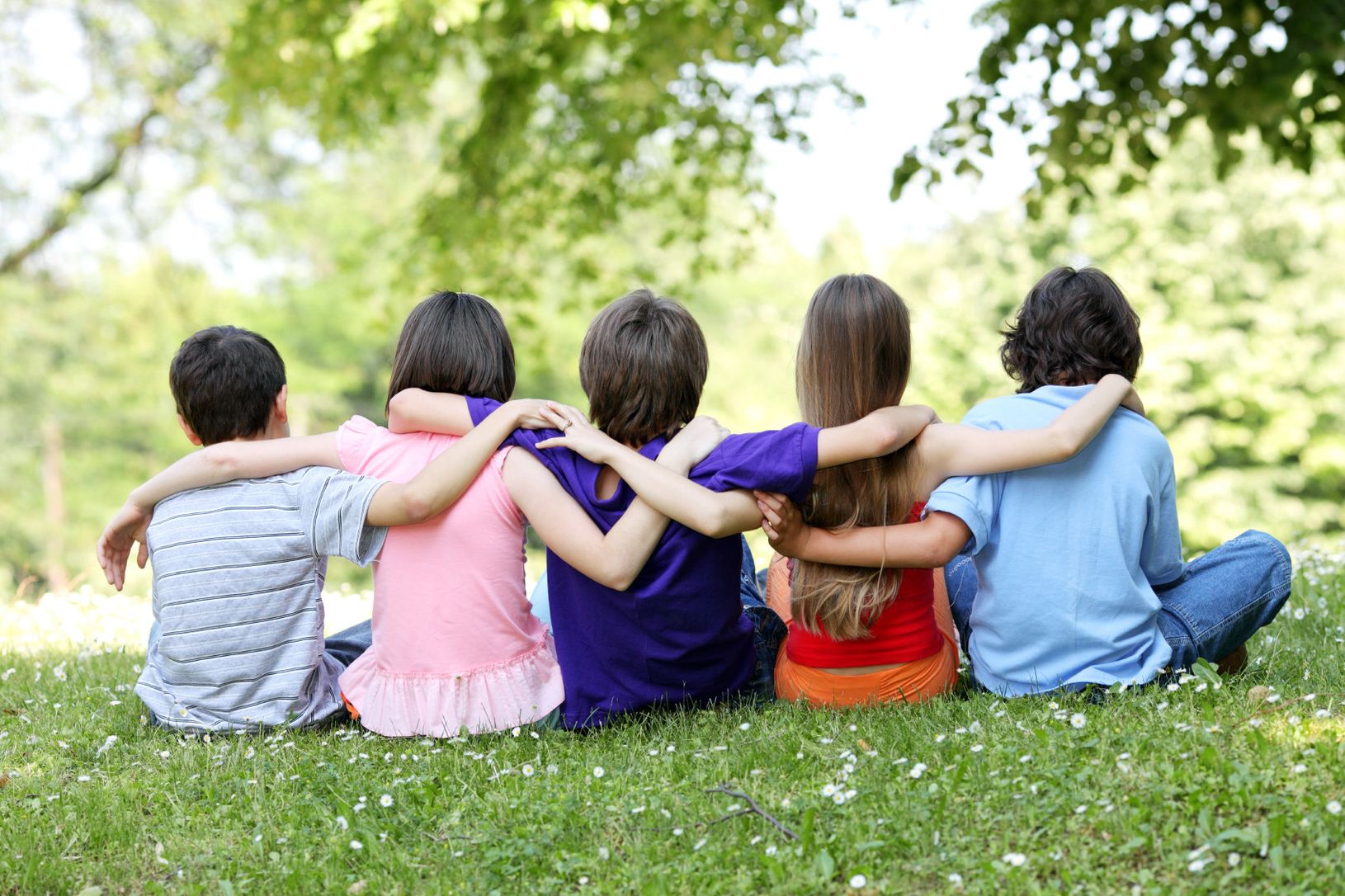 Пословицы о дружбе :
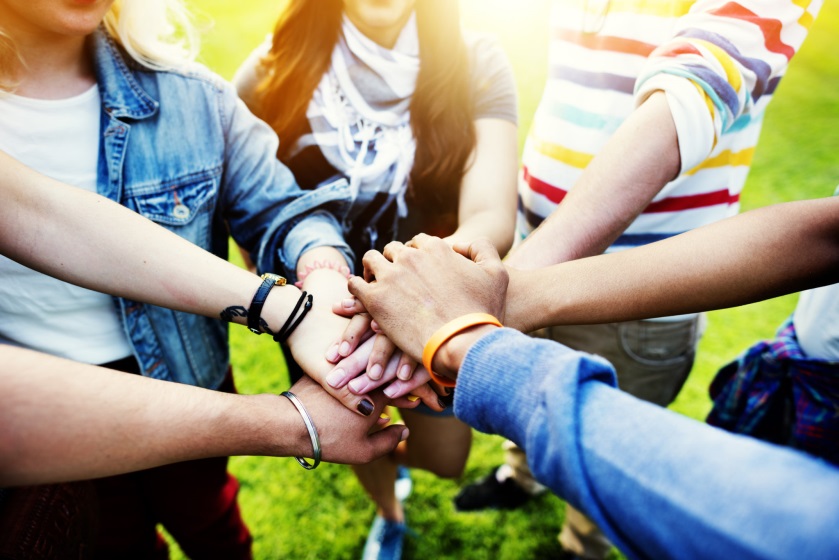 Старый друг ...
Один за всех ...
Друзья познаются в…
Не имей сто рублей, а ...
Дерево живет корнями, а человек ...
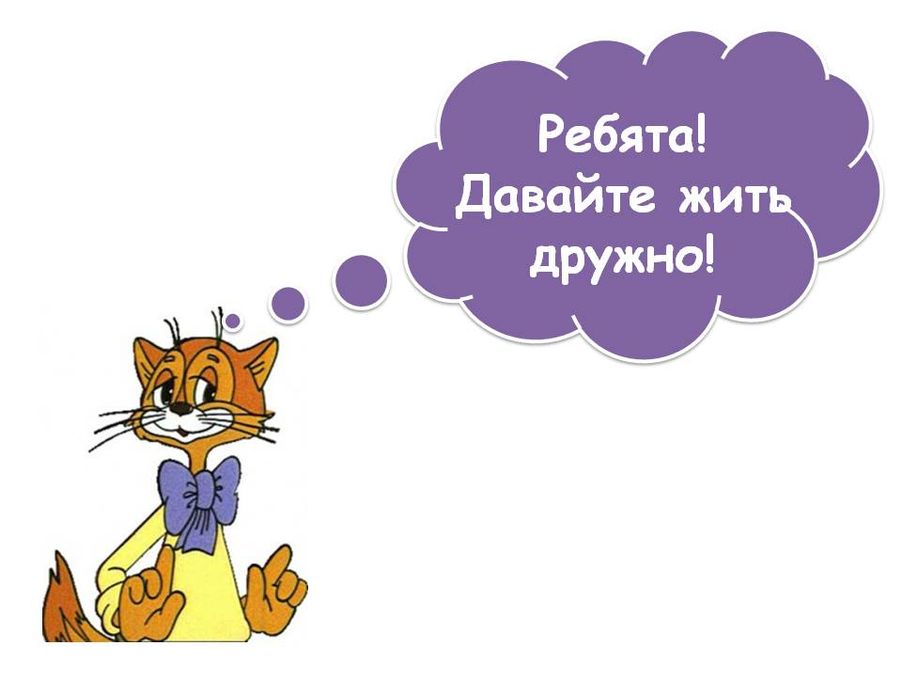 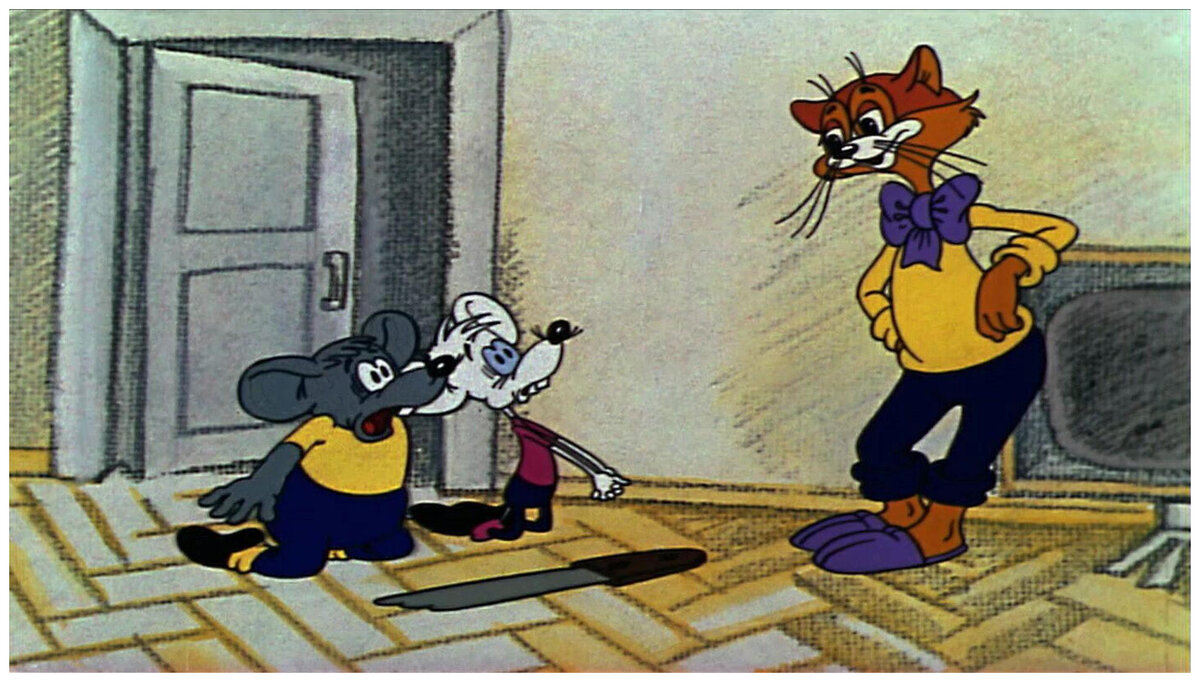 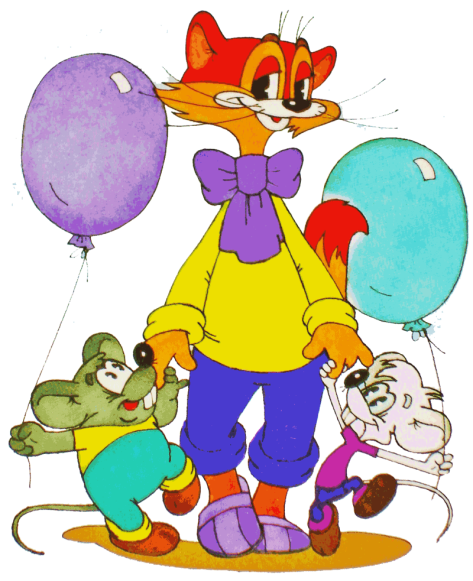 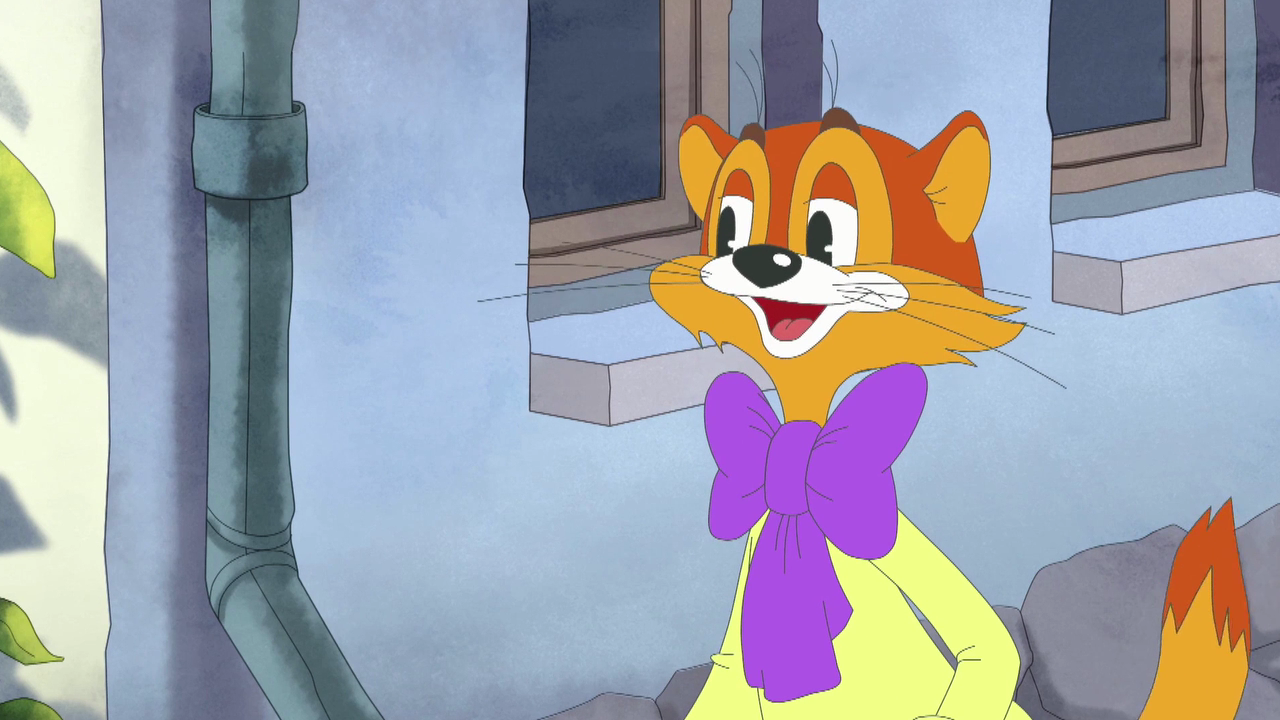 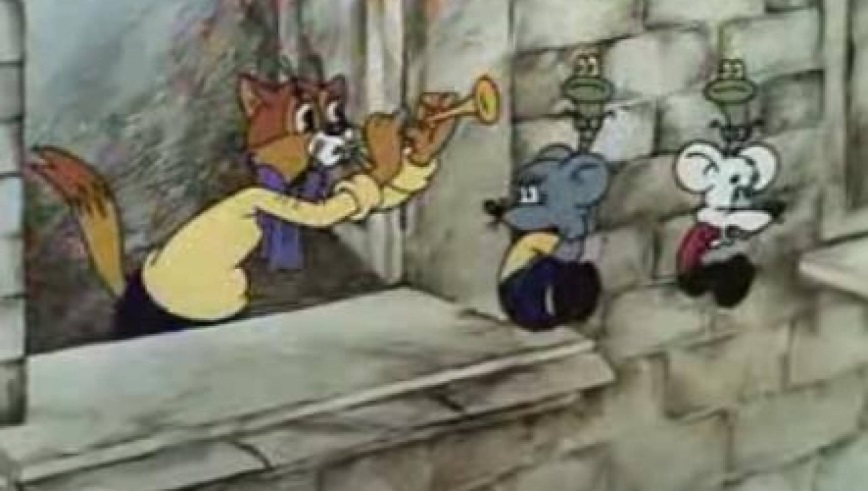 «Кодекс Дружбы»
Советы другу, как необходимо себя повести в той или иной ситуации.
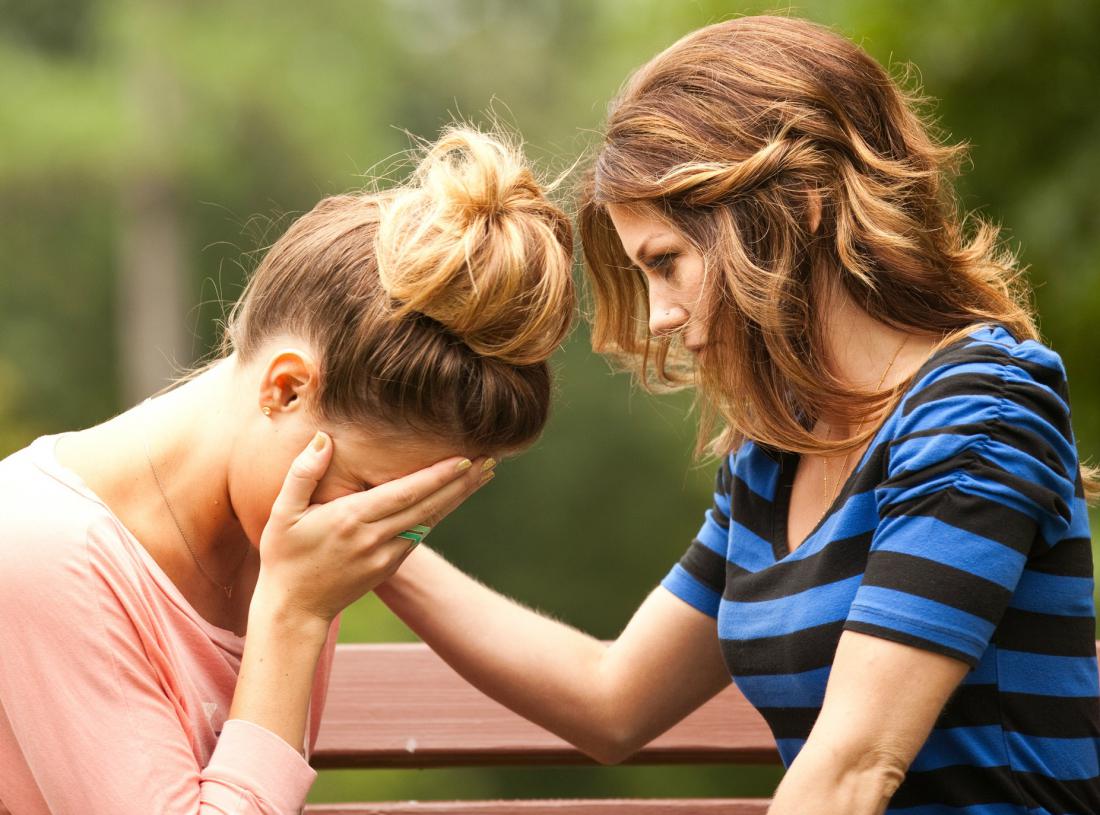 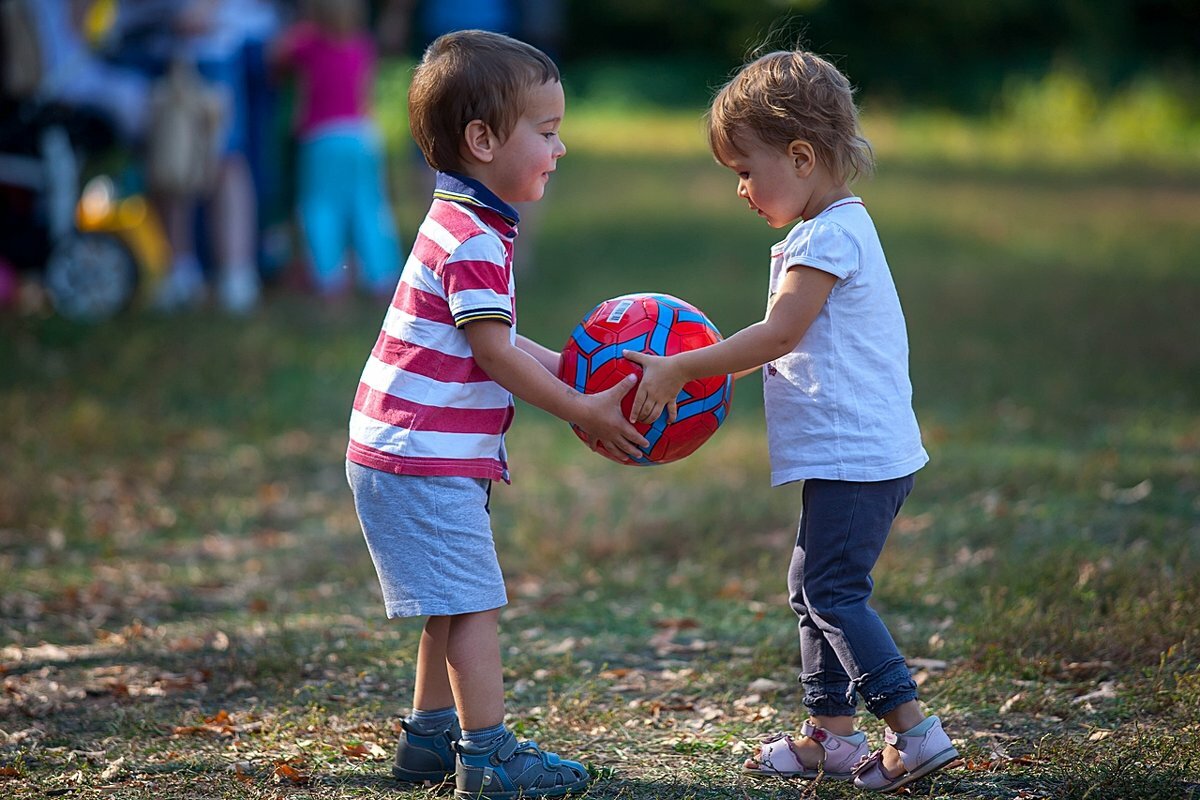 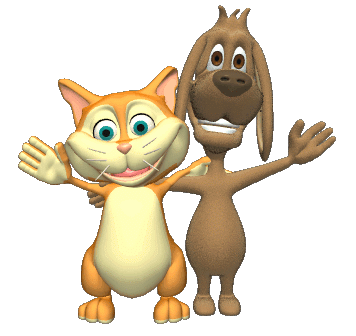